Certified For Windows Vista Customer awareness
Justin Jed, Group Product Manager
Connie Pohl, Lead Program Manager
Agenda
Genesis for the Windows Logo Program
Statistics on product submissions
Windows Logo Program Process Improvements
Customer demand activities
Resources for you
The Virtuous Software And Hardware Ecosystem
“The strength of Windows has always come from the ecosystem around it.”
					-Bill Gates, CES 2007
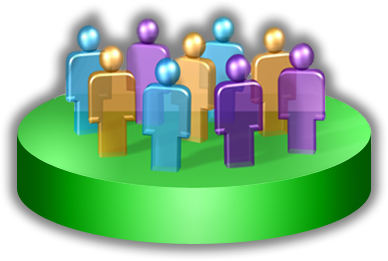 Microsoft Commitment To Partners
Customer Excitement:  Drive customer confidence and excitement for the ecosystem as a key Windows pillar
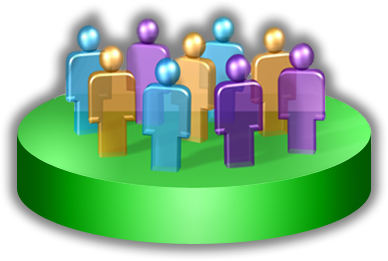 Ecosystem Support: Invest in programs that make it easier to build compatible products
Genesis For The Windows Logo Program
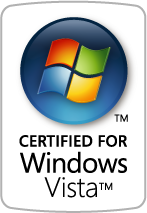 Communicate to customers that specific products provide superior experiences with Windows Vista
Help customers easily identify the hardware tested for compatibility
Enable manufacturers opportunities to differentiate products
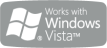 Thank You For Working With Us
Windows Logo Program Submissions (April 11, 2007)
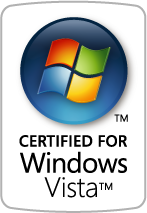 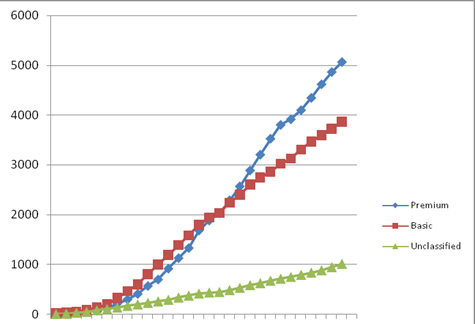 600+ Companies
9000+ Submissions
4,242
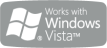 3,788
Sept
Jan
Mar
Nov
Improvements In Windows Logo Program
Submission Times Are Decreasing
Jan
Mar
Nov
We Continue To Improve
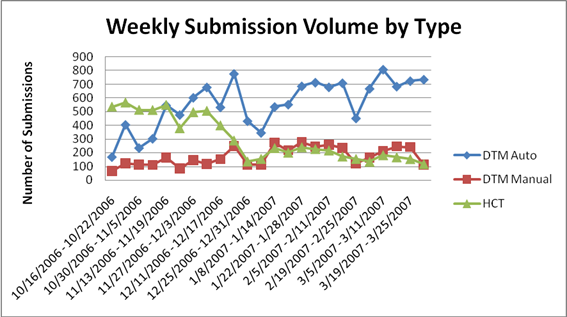 Nov
Mar
Jan
Continue the Momentum in Windows Logo Program
Definitions of RTM month 
Aug 2001              XP
Nov 2006             Vista
Ideation For New Program Requirements
OEM
IHV
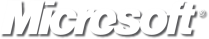 Improvements Needed
Implementation Process
Approval Board
No Go
Logo Prioritization Criteria
Implementation Process
Annual refresh To Logo Requirements
New Requirements June 1st every year
Better Alignment with Hardware Refresh Cycles
Microsoft Marketing Objectives
Create awareness of “Certified for Window Vista” and “Works with Windows Vista” logos
Drive purchase intent for products that feature the logo
Create partner opportunity to tell the story about products that carry the logo and why they deliver a better experience
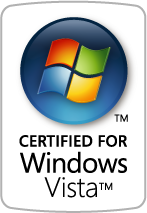 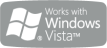 Hardware Purchases Can Be Overwhelming
Numerous product choices
Information and marketing overload
Time necessary to sort through it all
16
Spring Activities
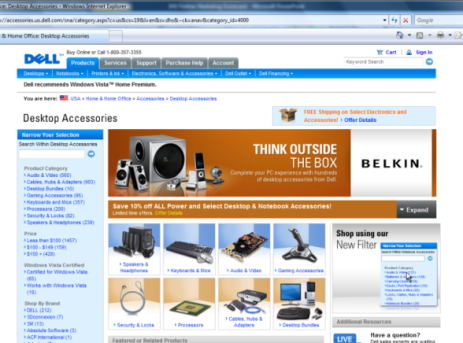 New campaign launching at WinHEC
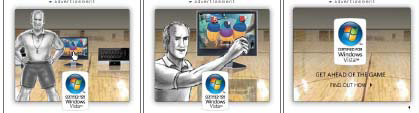 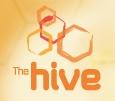 Etail partner engagement
Community and bloggers
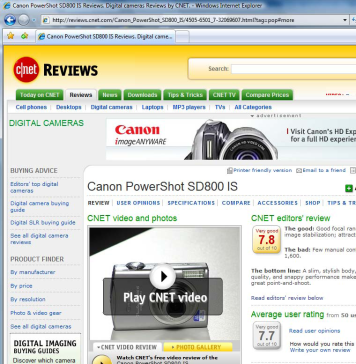 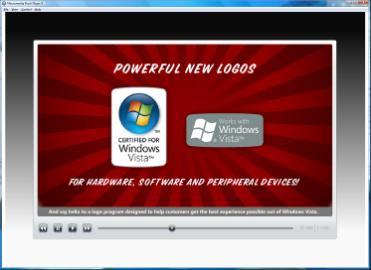 Retail
PR and Reviews
Consumer Advertising Campaign
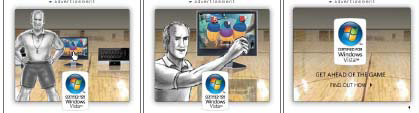 6+ month awareness and demand generation campaign
Kickoff in April
Target audience: enthusiasts, early adopters
Focus on proof-based messaging that enthusiasts crave/appreciate
Logo Program Retail Promotion
Merchandising Assets
Sales People Assets
Sales Training
Demos
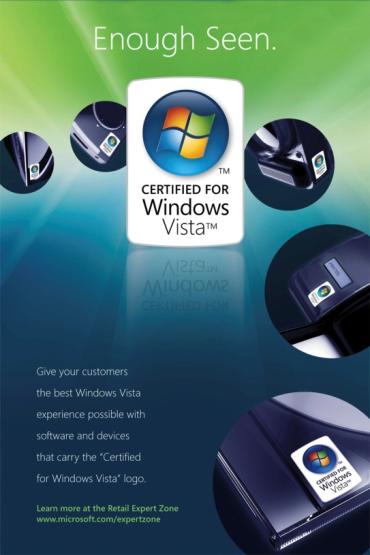 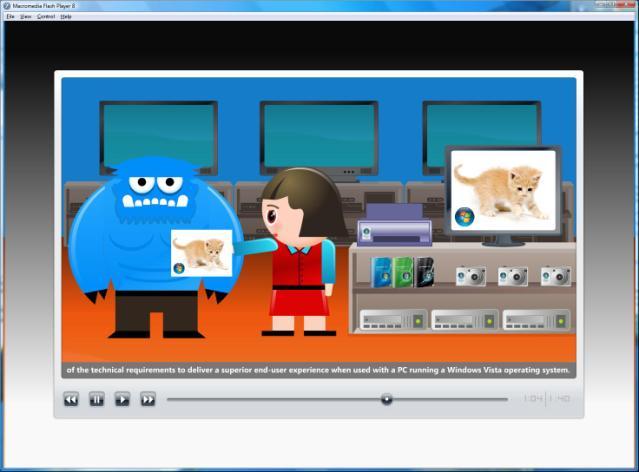 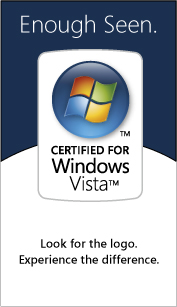 PR – Reviews – Community
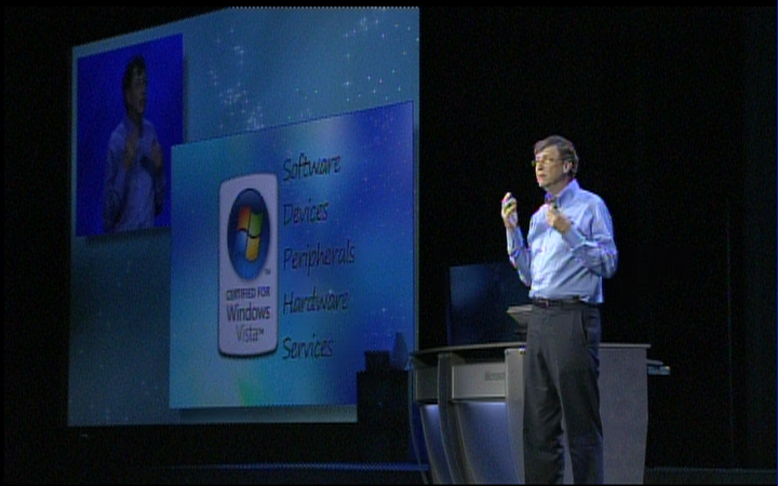 PR
Product placement
Joint releases
Reviews
Device reviews
Community
Blogger events 
Device seeding
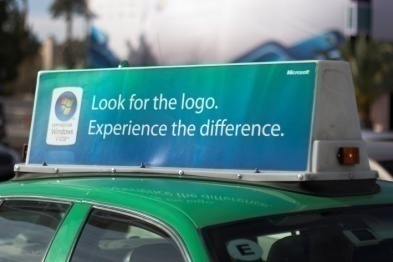 Global Perspective
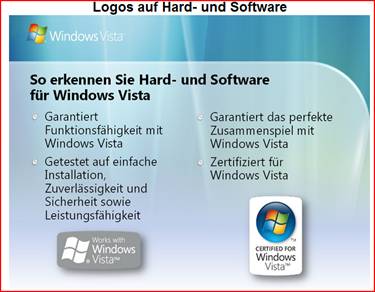 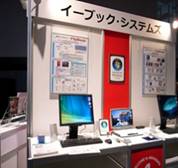 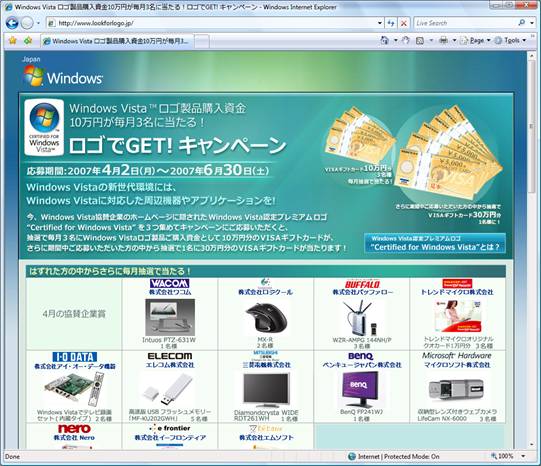 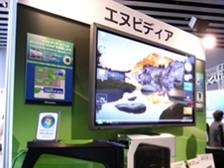 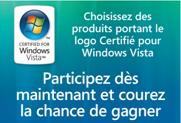 Windows Vista Logo Program Partner Marketing Guide
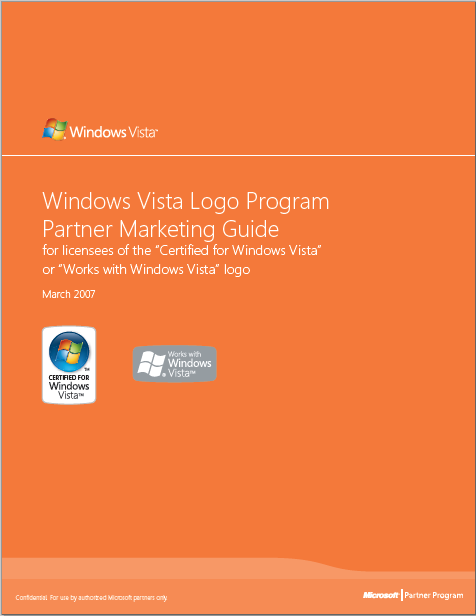 Customers are looking for the latest devices for their Windows Vista-Based PCs 
Submit your products athttps://winqual.microsoft.com
For marketing information e-mail:
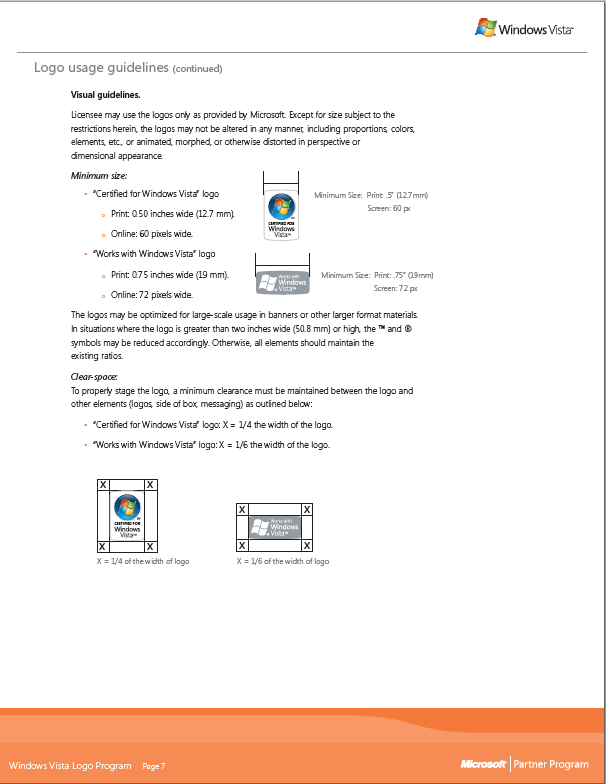 WLPbrand @ microsoft.com
Questions
Additional Resources
Windows Logo Program
New Marketing website goes here
LogoPoint (need to logo in)https://winqual.microsoft.com/member/Logopoint/ 
Windows Logo Program Requirements: http://www.microsoft.com/whdc/winlogo/hwrequirements.mspx
About Driver Test Manager (DTM): http://www.microsoft.com/whdc/DevTools/WDK/DTM.mspx
DTM videoshttps://winqual.microsoft.com/HowTos.aspx
E-mail regarding Winqual or basic logo questions
Microsoft Support
Support can be reached through:  http://www.microsoft.com/services/microsoftservices/srv_support.mspx
winqual@microsoft.com
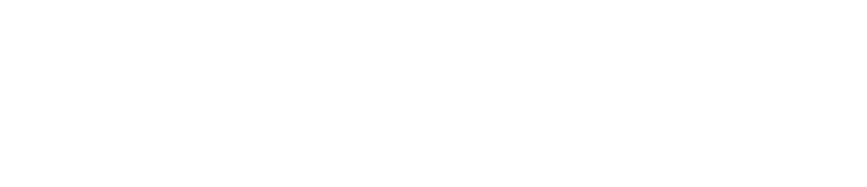 © 2007 Microsoft Corporation. All rights reserved. Microsoft, Windows, Windows Vista and other product names are or may be registered trademarks and/or trademarks in the U.S. and/or other countries.
The information herein is for informational purposes only and represents the current view of Microsoft Corporation as of the date of this presentation.  Because Microsoft must respond to changing market conditions, it should not be interpreted to be a commitment on the part of Microsoft, and Microsoft cannot guarantee the accuracy of any information provided after the date of this presentation.  MICROSOFT MAKES NO WARRANTIES, EXPRESS, IMPLIED OR STATUTORY, AS TO THE INFORMATION IN THIS PRESENTATION.